BÖLÜM 4
KÖMÜR KİMYASALLARI
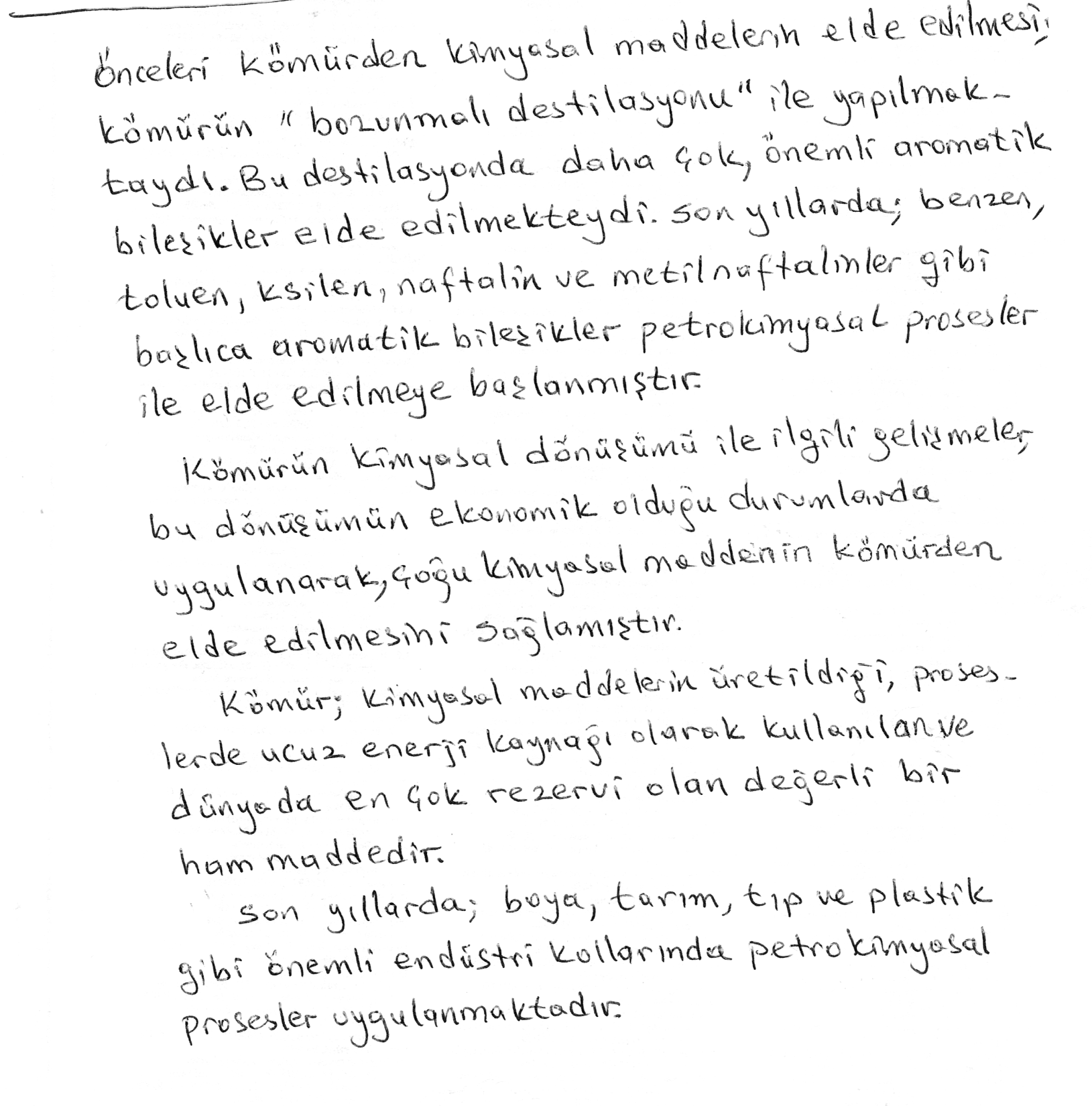 22.10.2018
KİM231 END.KİM I / Doç.Dr.Kamran POLAT
2
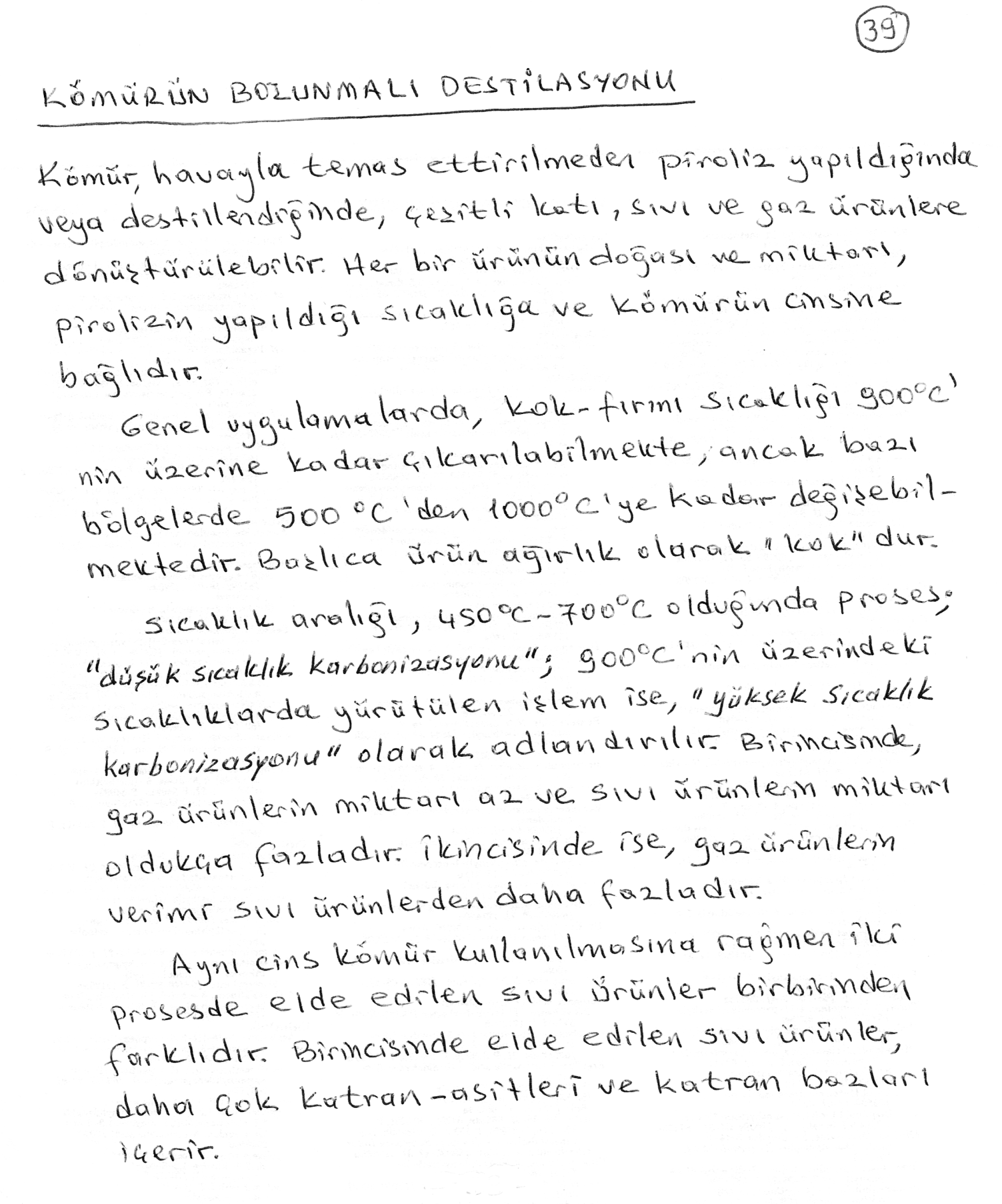 22.10.2018
KİM231 END.KİM I / Doç.Dr.Kamran POLAT
3
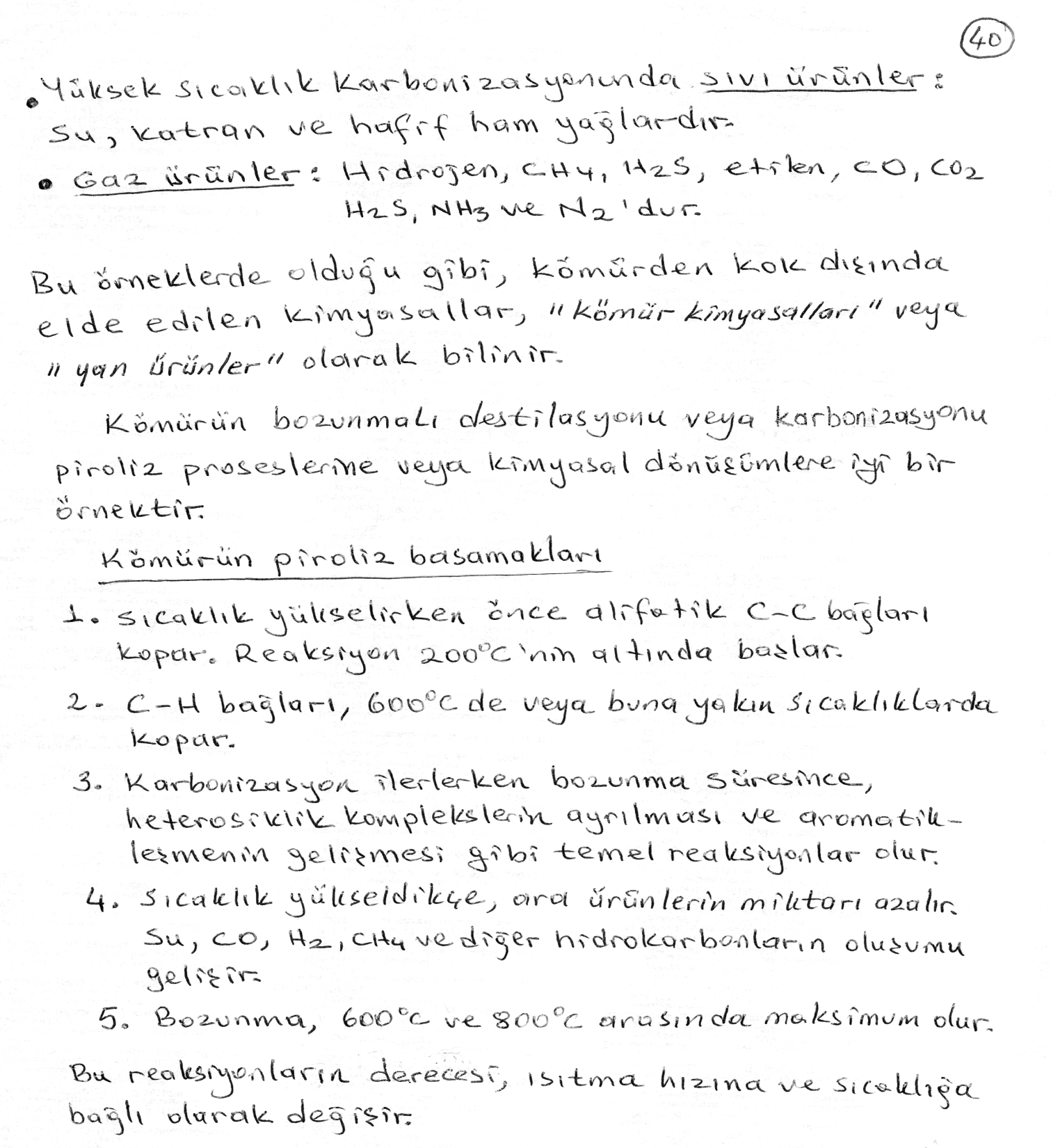 22.10.2018
KİM231 END.KİM I / Doç.Dr.Kamran POLAT
4
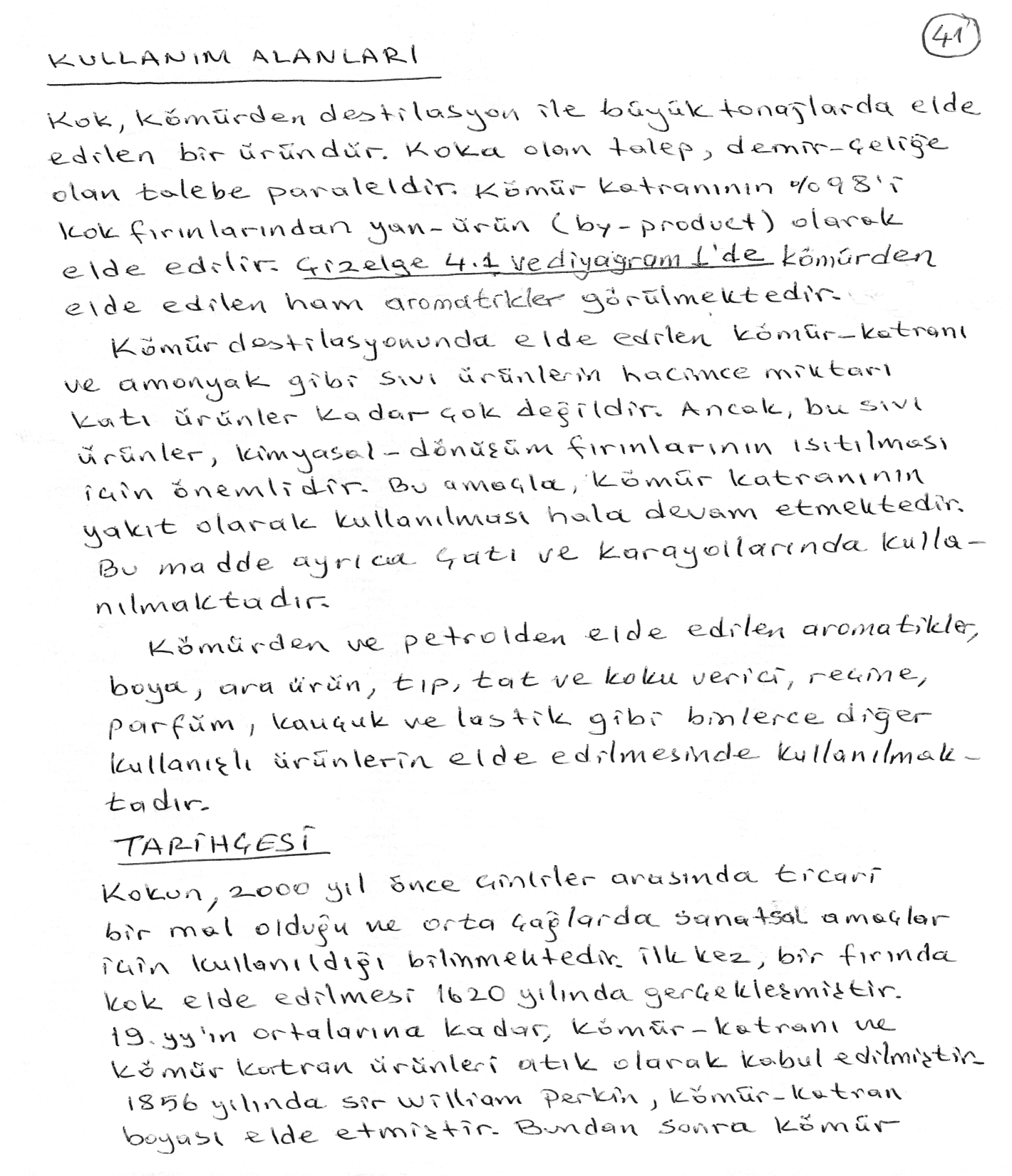 22.10.2018
KİM231 END.KİM I / Doç.Dr.Kamran POLAT
5
Çizelge 4.1. Kömür ve petrolden elde edilen ham aromatikler.
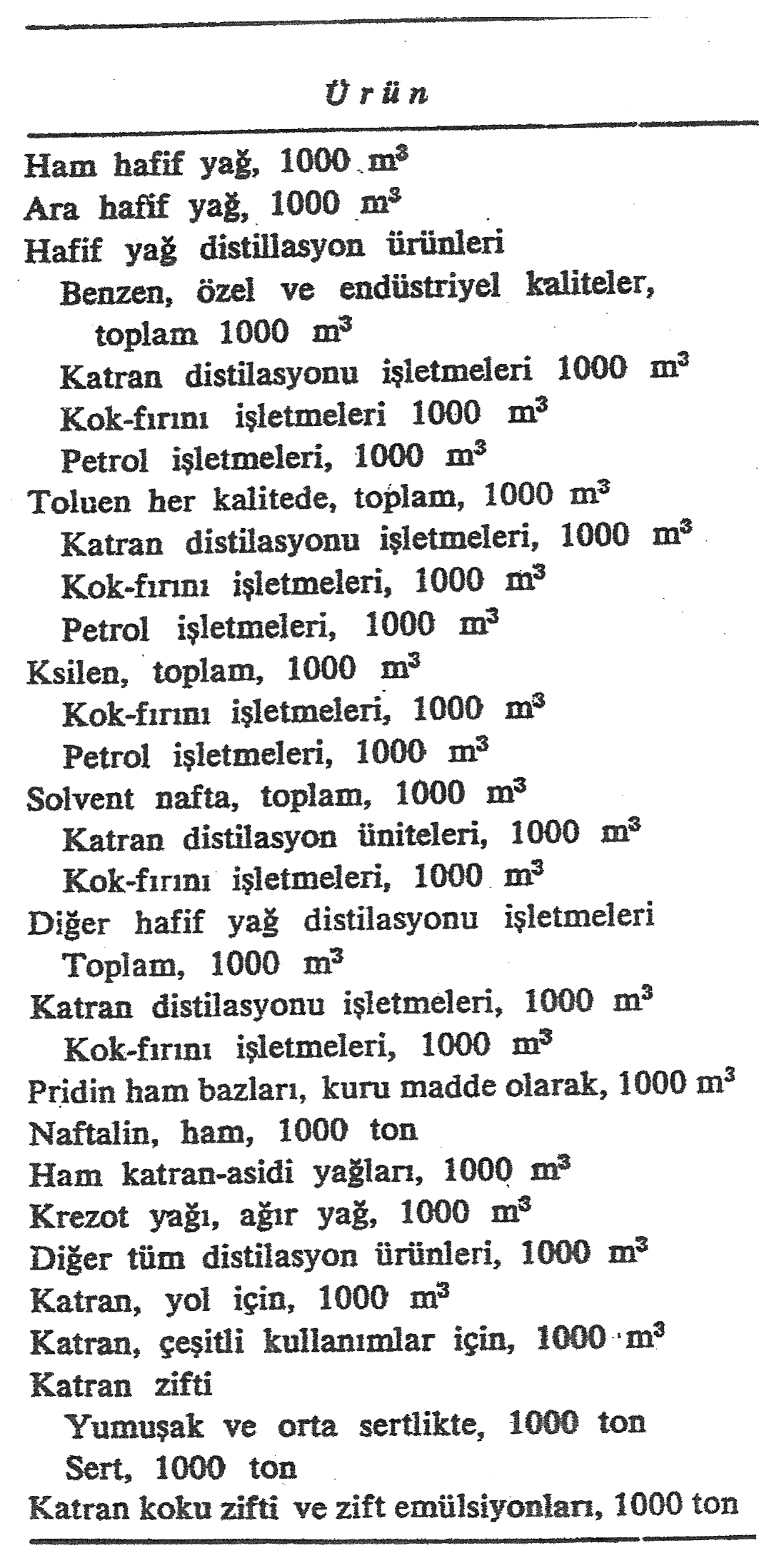 22.10.2018
KİM231 END.KİM I / Doç.Dr.Kamran POLAT
6
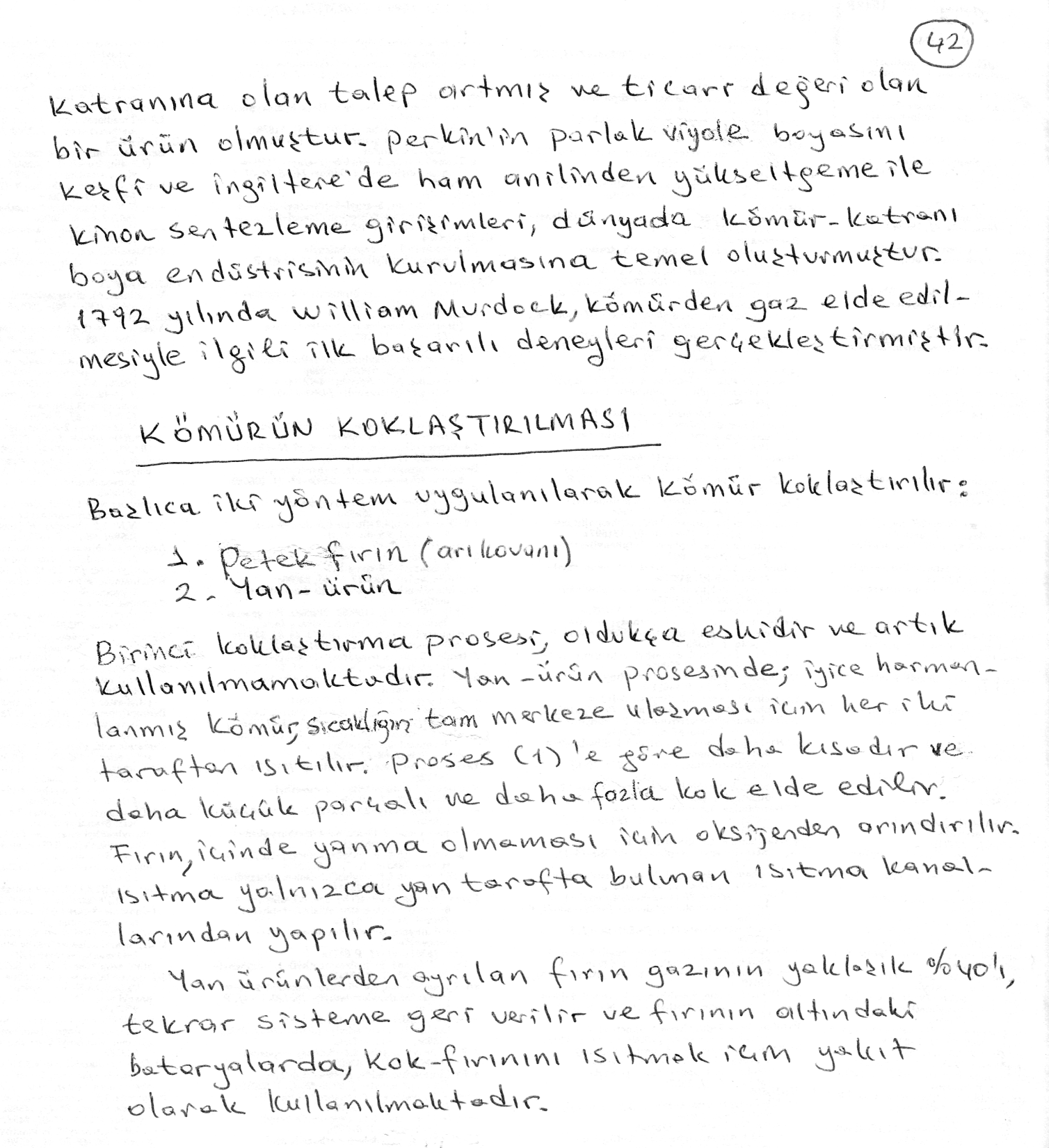 22.10.2018
KİM231 END.KİM I / Doç.Dr.Kamran POLAT
7
KOK ÜRETİMİ
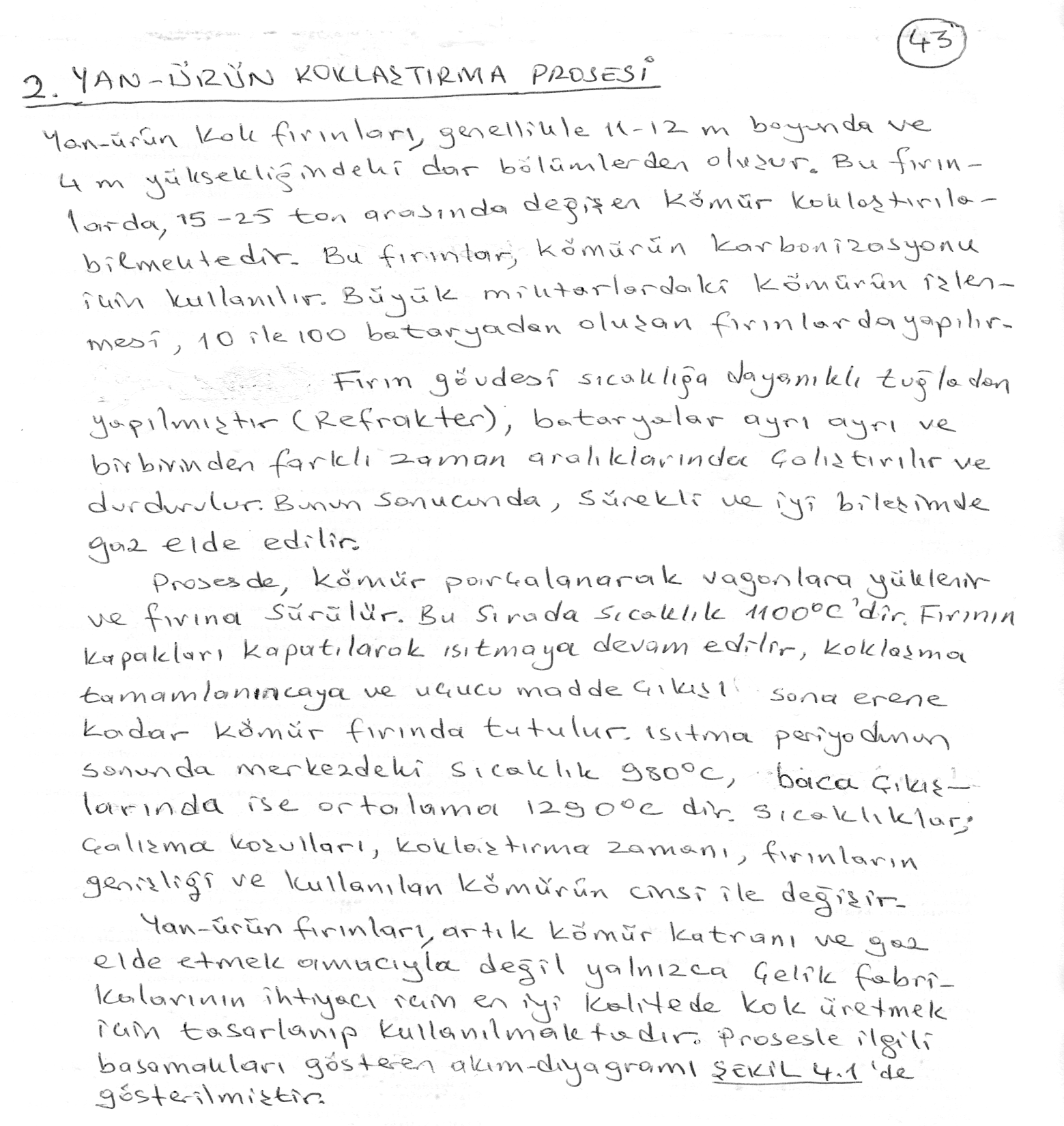 22.10.2018
KİM231 END.KİM I / Doç.Dr.Kamran POLAT
9
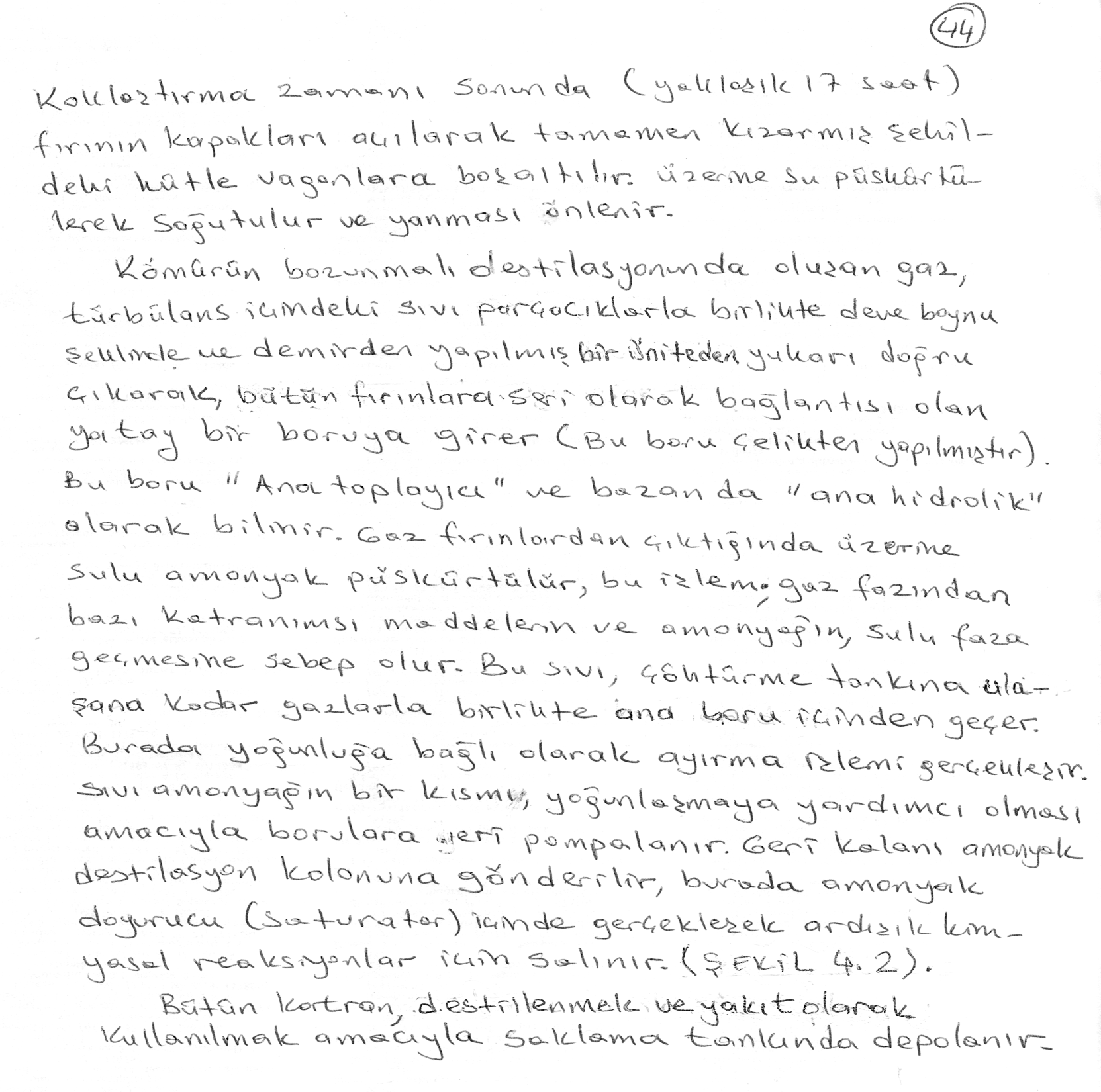 22.10.2018
KİM231 END.KİM I / Doç.Dr.Kamran POLAT
10
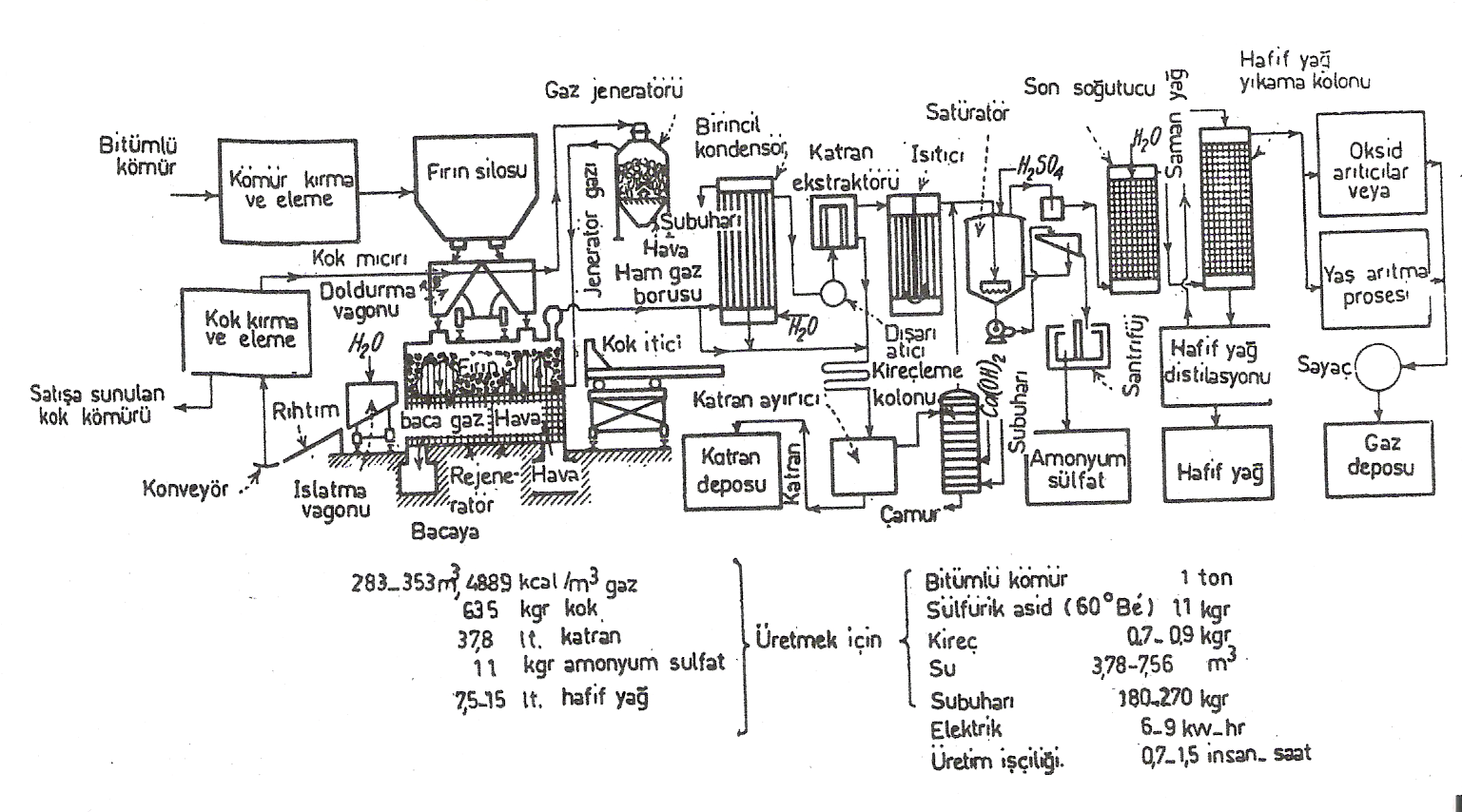 22.10.2018
KİM231 END.KİM I / Doç.Dr.Kamran POLAT
11
Şekil 4.1. Yan-ürün kok fırın prosesi akım diyagramı (Kok ve  diğer  kimyasalların elde edilmesi)
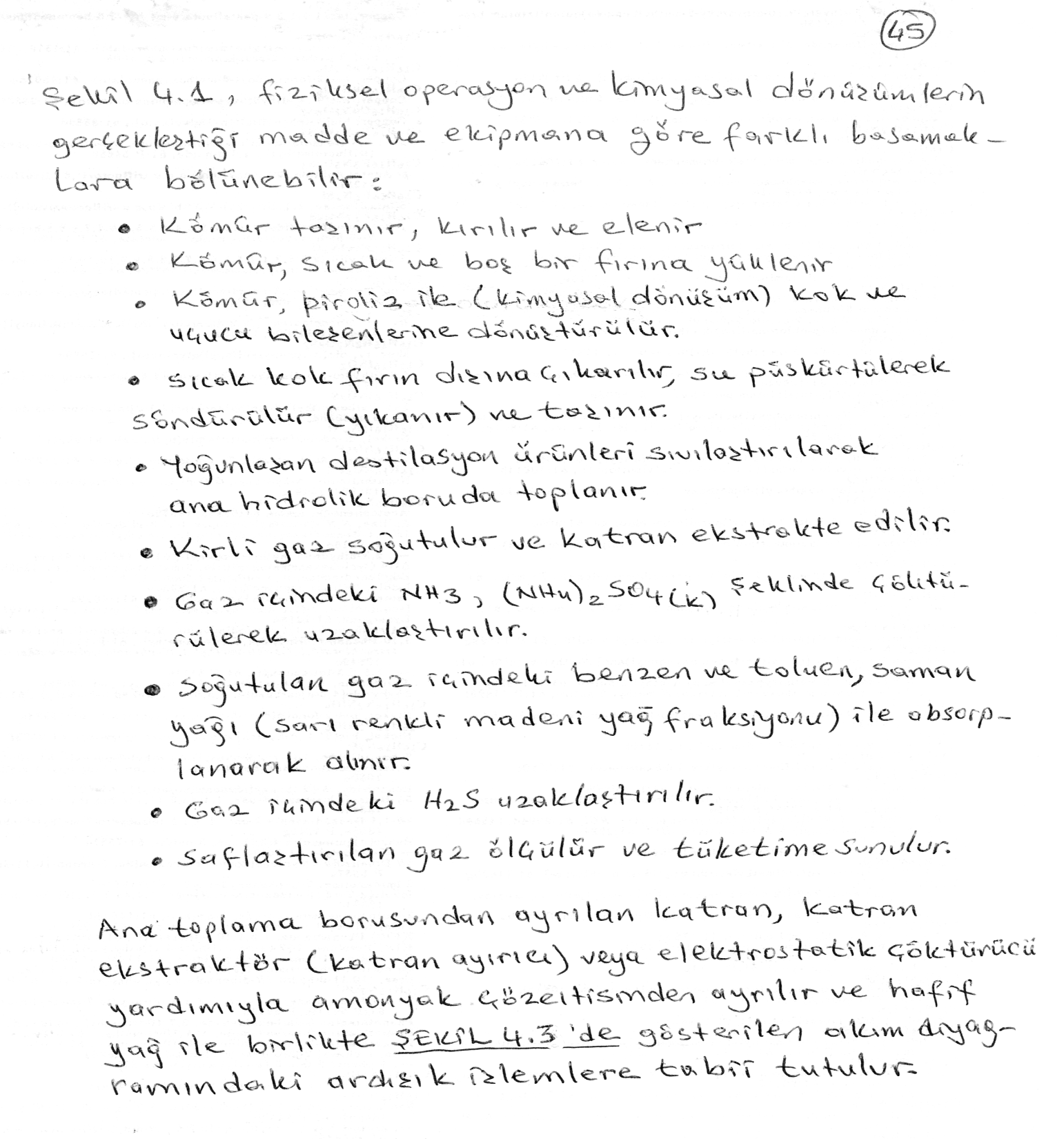 22.10.2018
KİM231 END.KİM I / Doç.Dr.Kamran POLAT
12
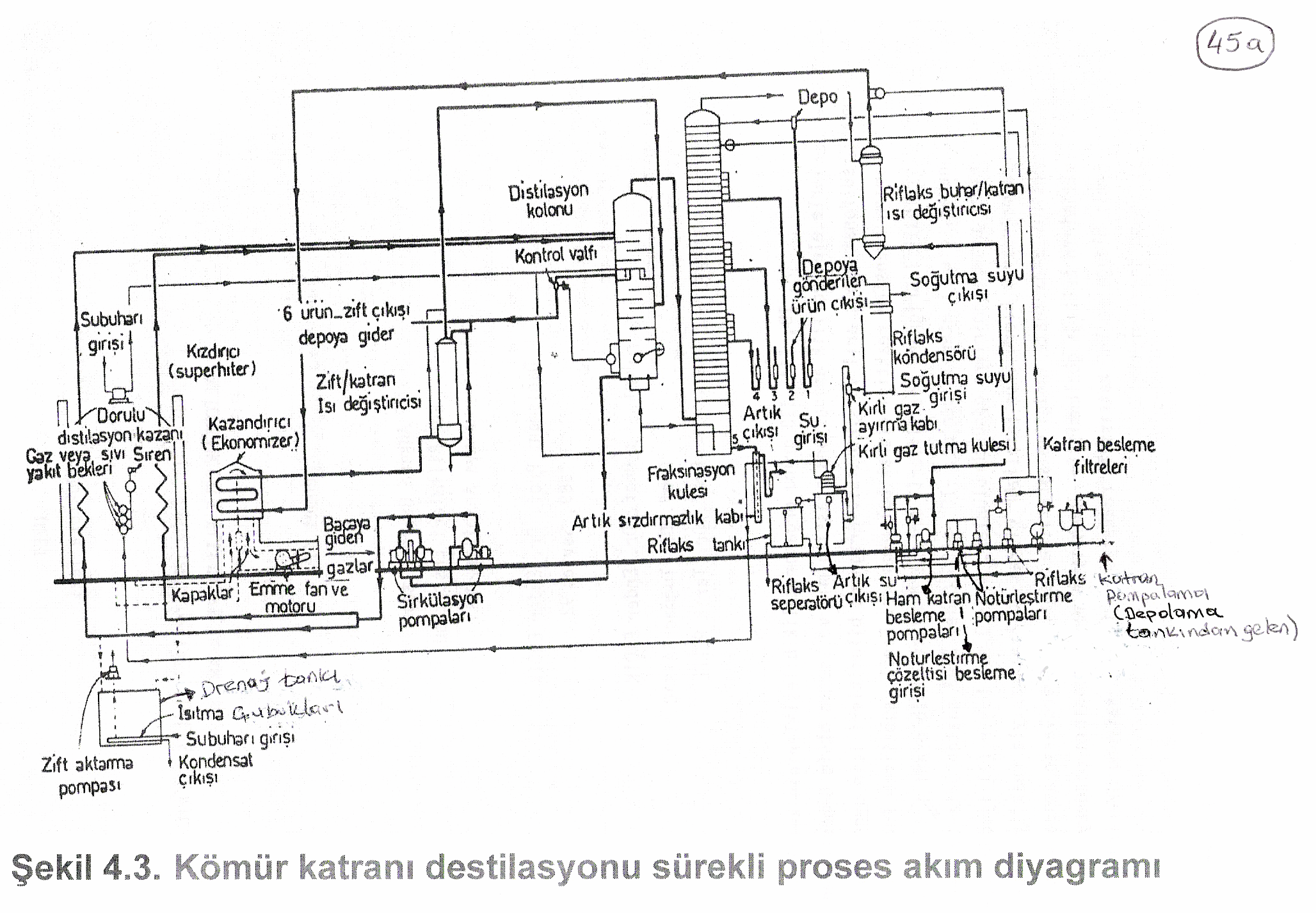 22.10.2018
KİM231 END.KİM I / Doç.Dr.Kamran POLAT
13
Şekil 4.3. Kömür katranı destilasyonu sürekli proses akım diyagramı
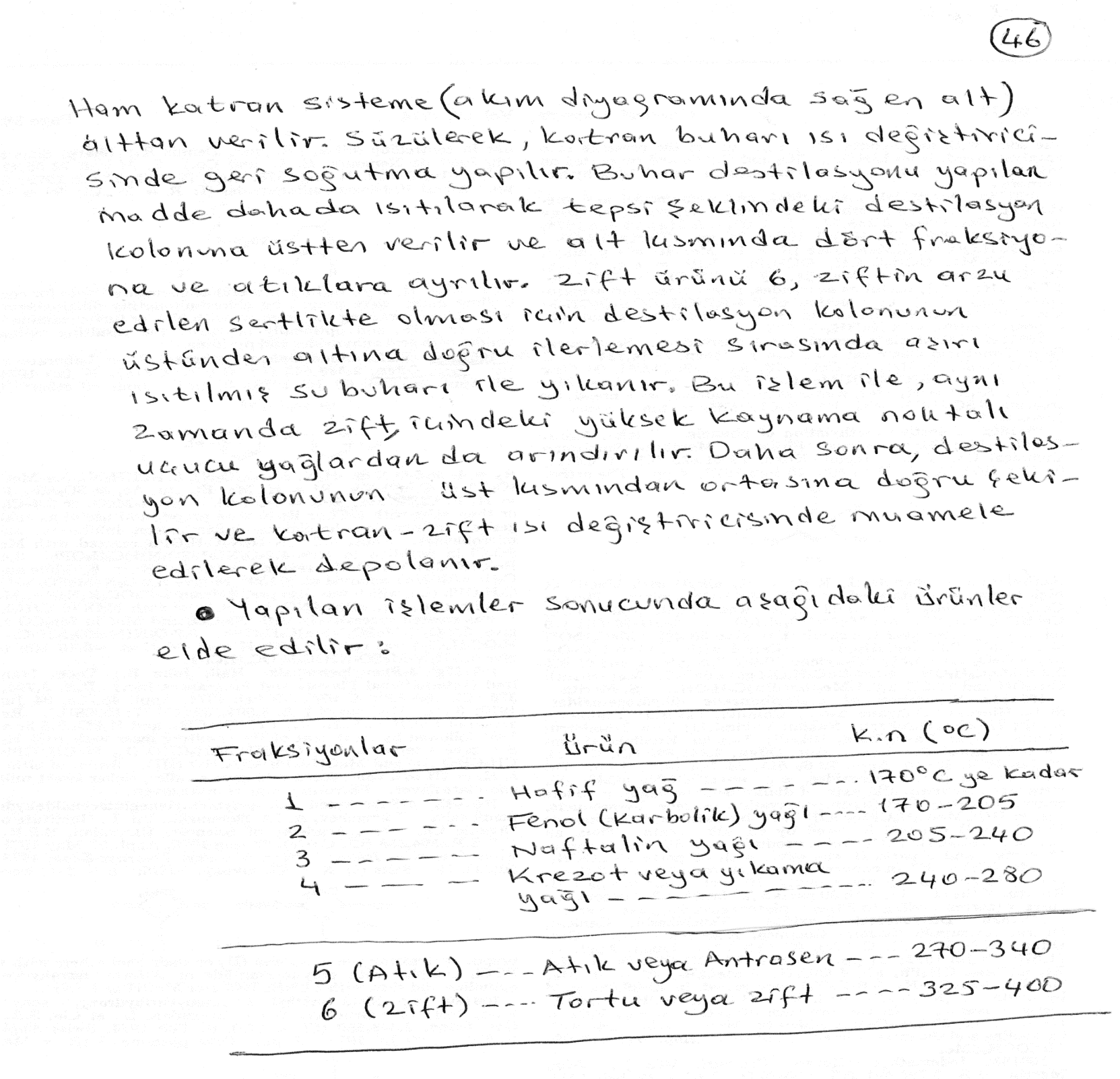 22.10.2018
KİM231 END.KİM I / Doç.Dr.Kamran POLAT
14
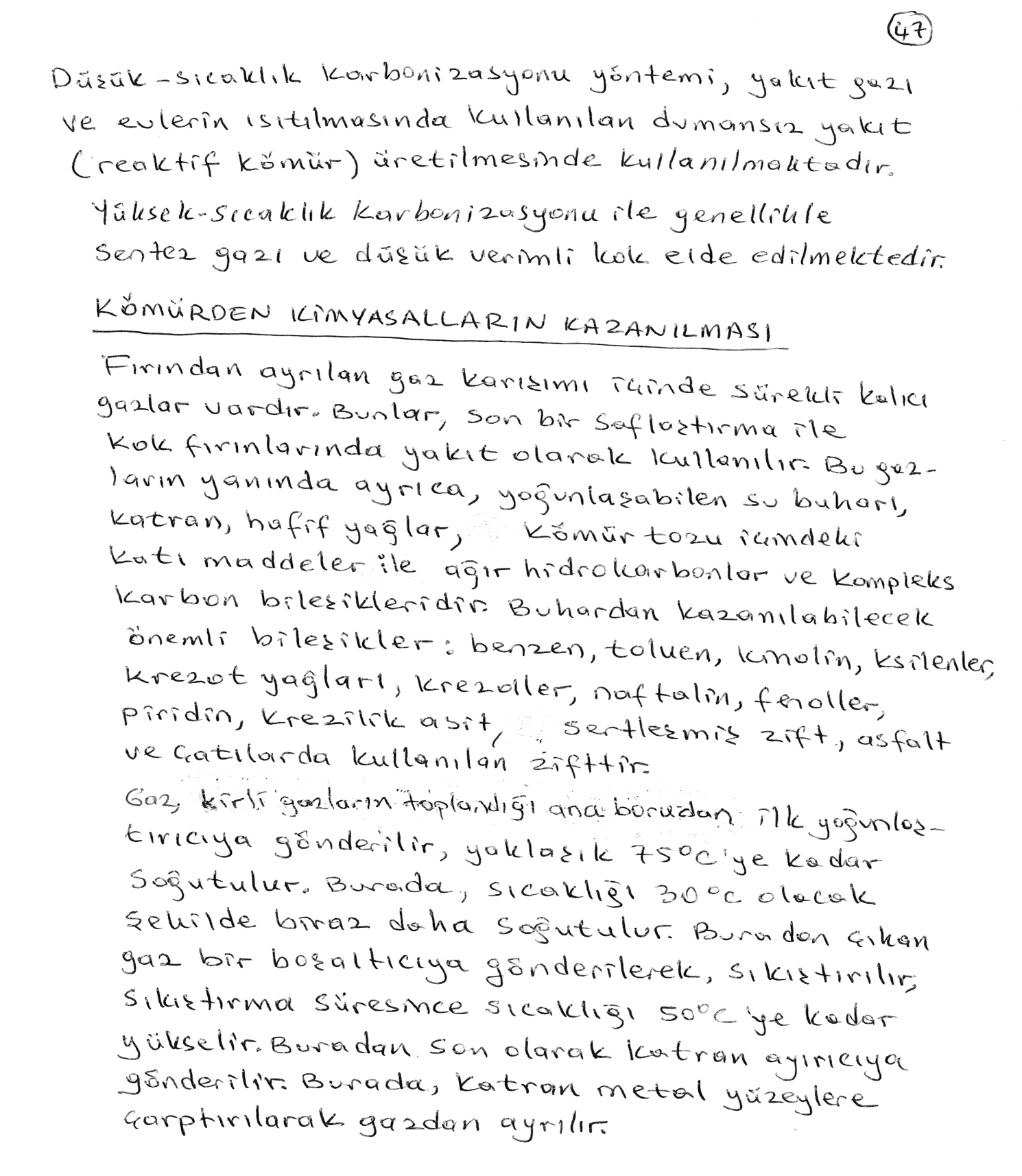 22.10.2018
KİM231 END.KİM I / Doç.Dr.Kamran POLAT
15
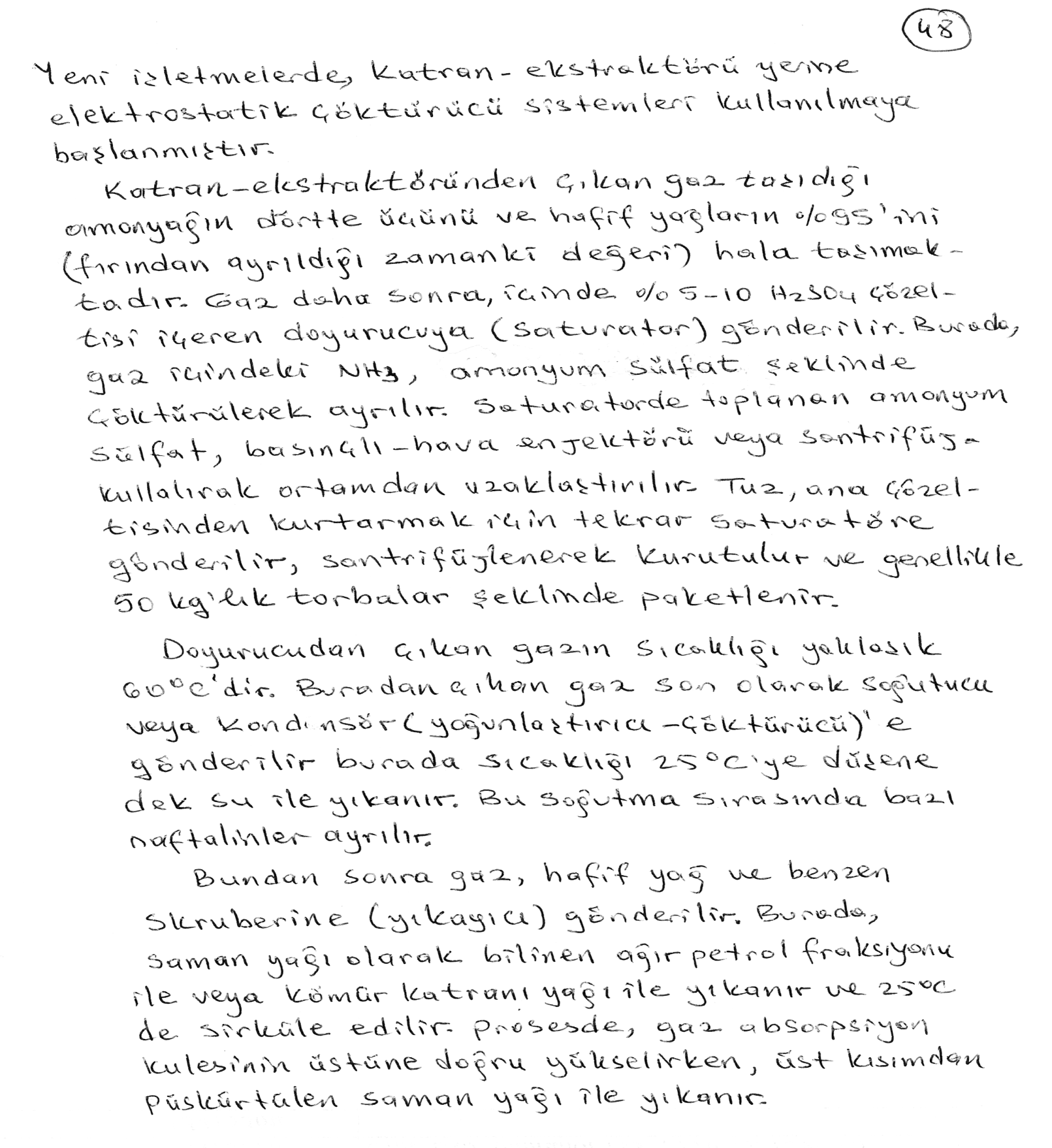 22.10.2018
KİM231 END.KİM I / Doç.Dr.Kamran POLAT
16
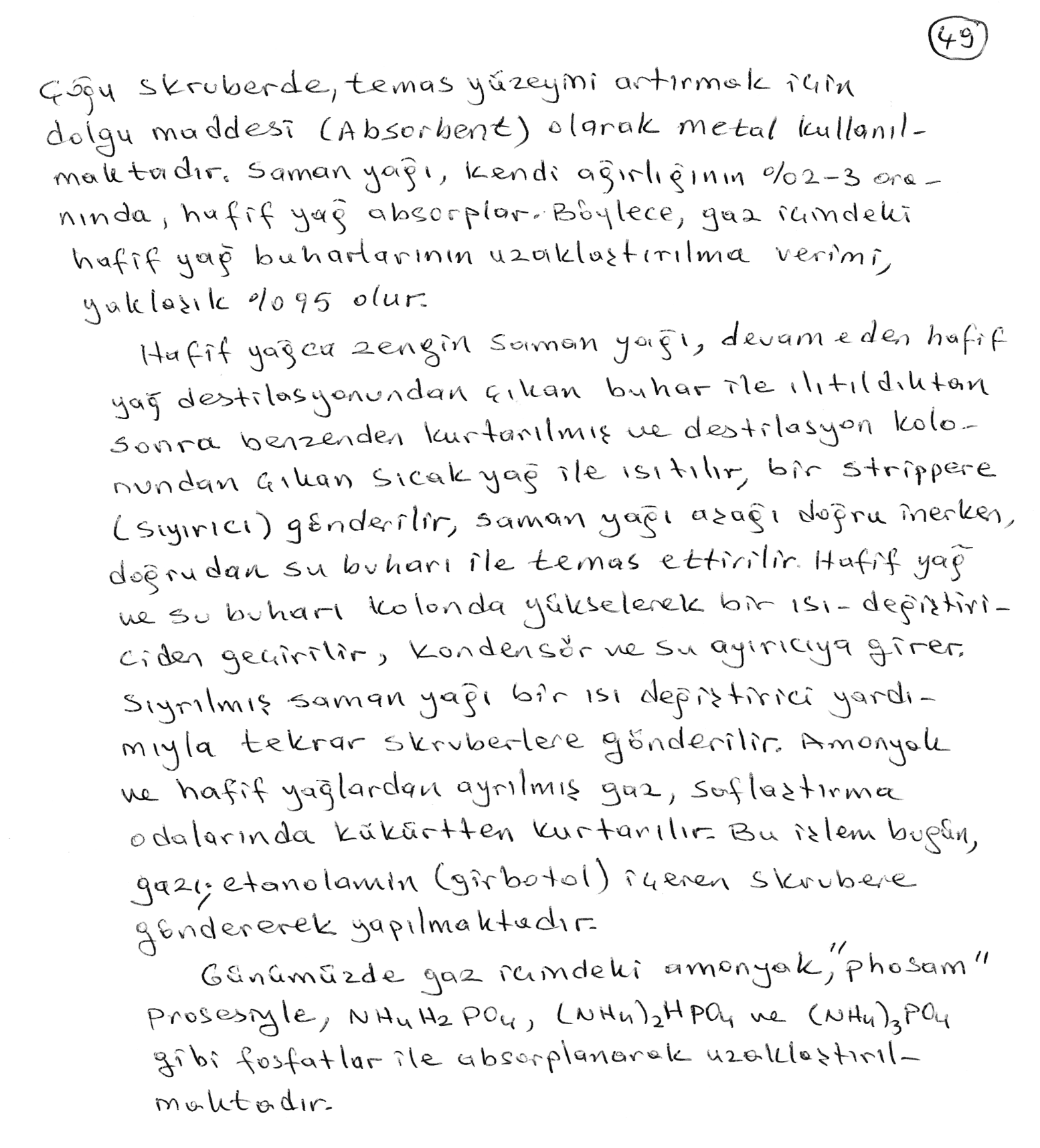 22.10.2018
KİM231 END.KİM I / Doç.Dr.Kamran POLAT
17
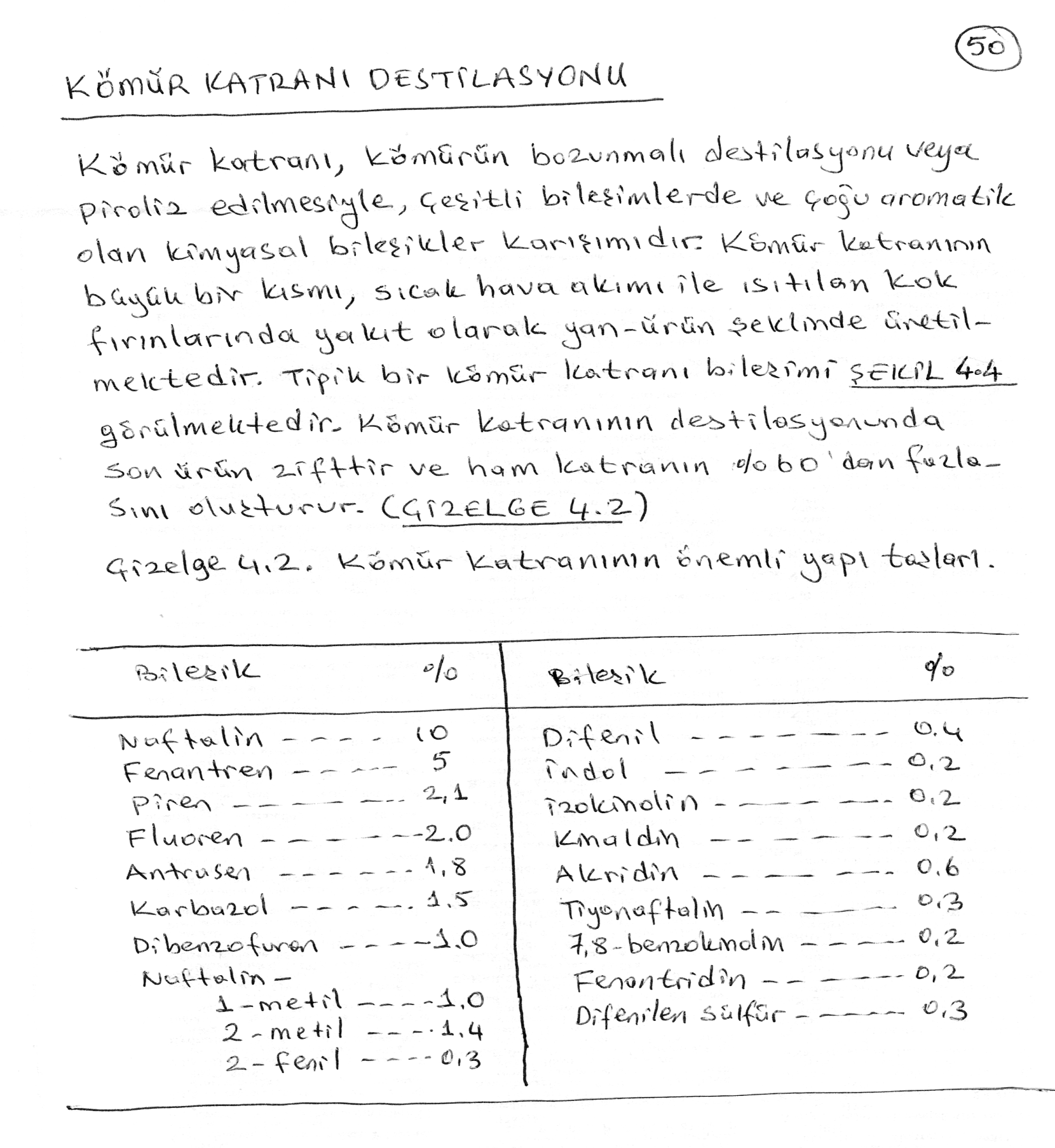 22.10.2018
KİM231 END.KİM I / Doç.Dr.Kamran POLAT
18
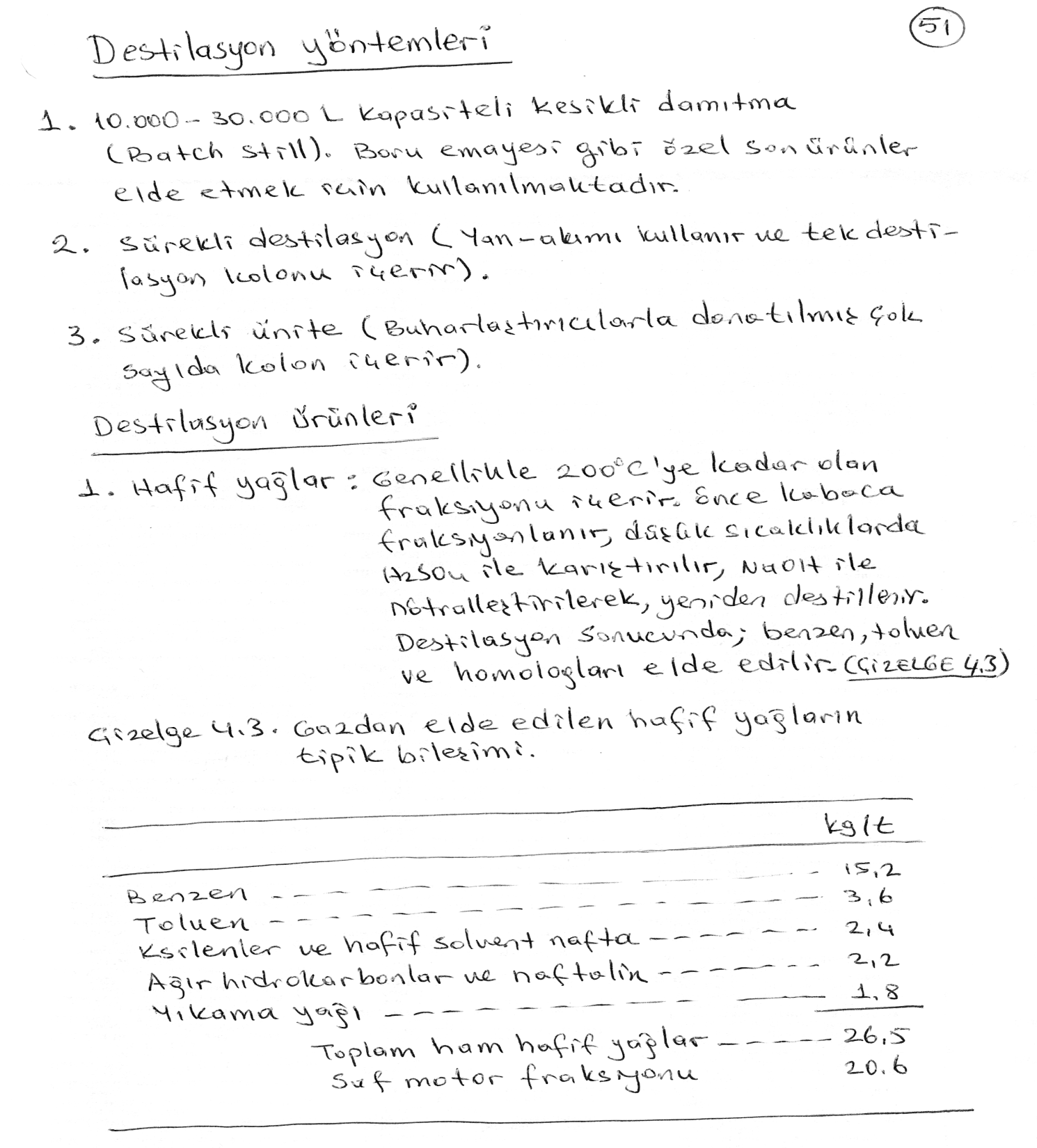 22.10.2018
KİM231 END.KİM I / Doç.Dr.Kamran POLAT
19
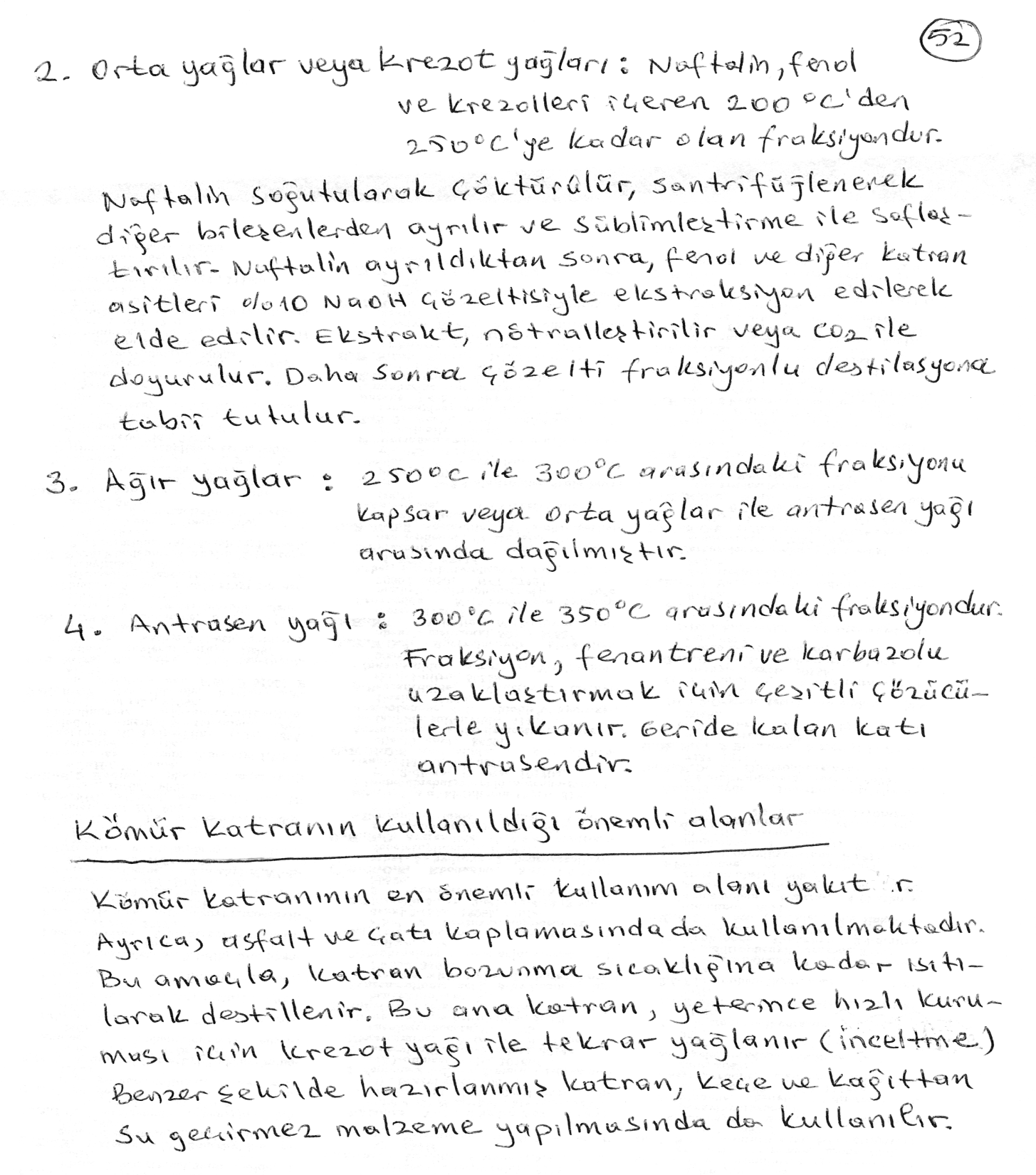 22.10.2018
KİM231 END.KİM I / Doç.Dr.Kamran POLAT
20
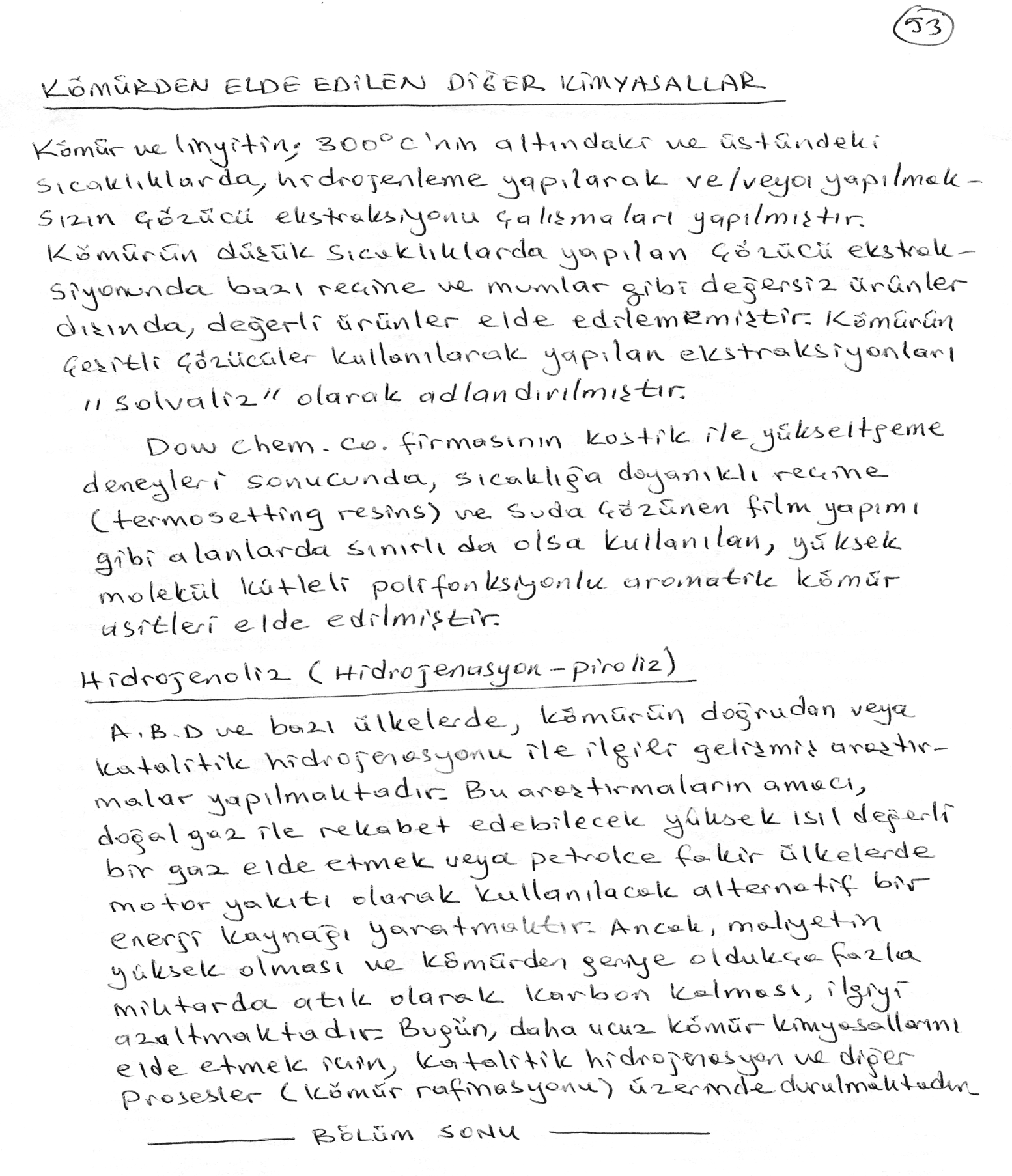 22.10.2018
KİM231 END.KİM I / Doç.Dr.Kamran POLAT
21